Fire Inspection andCode Enforcement
8th EditionInspector II
Chapter 12 — Water-Based Fire Suppression Systems
Learning Objective 1
Explain how to evaluate fire protection systems and equipment
12–1
Understand the information available in NFPA® 25.
12–2
Inspectors have four opportunities to review, inspect, and witness tests.
12–3
CAUTION
NEVER personally operate, adjust, manipulate, alter, or handle any fire suppression system devices or equipment during situations other than emergencies or planned training sessions. Always allow facility personnel to operate fire suppression system devices during the inspection and testing of these systems. Inspectors should only witness testing, inspection, and maintenance or accept appropriate documentation that required inspection, testing, and maintenance has been conducted by the owner or owner's representative.
12–4
An Inspector II must determine several items about proposed fire suppression systems.
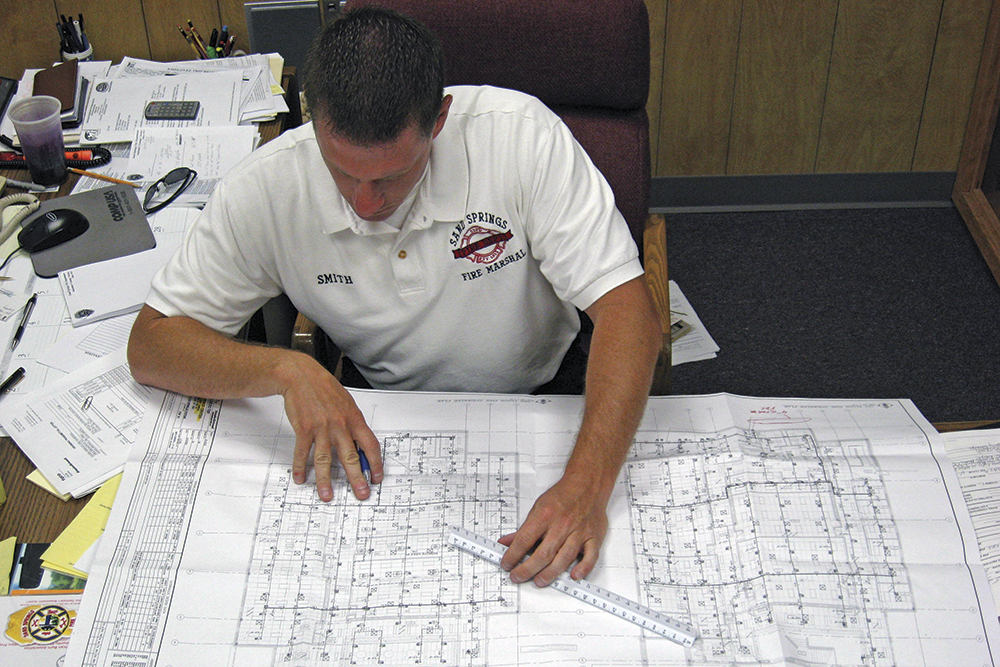 12–5
Understand the preacceptance inspection requirements.
12–6
An inspector should particularly notice pipe hangers.
12–7
An inspector needs to understand acceptance testing.
12–8
CAUTION
Due to waterflow quantities and pressures, electric voltage required by fire pumps, and high noise levels, inspectors must wear appropriate protective equipment, including gloves, eye and hearing protection, and hard hat or helmet.
12–9
Water-based systems must be inspected and tested regularly to verify that they are operational.
12–10
Know what situations require special attention.
12–11
The inspector must consult historical records detailing what the system is designed to protect.
12–12
Know what to do before performing any inspection, witnessing a test, or reviewing records.
(Cont.)
12–13
Know what to do before performing any inspection, witnessing a test, or reviewing records.
12–14
REVIEW QUESTION
What does an inspector need to do before performing an inspection, witnessing a test, or reviewing records?
#–15
Learning Objective 2
Explain inspection and testing of fire suppression systems and components.
12–16
Any scheduled building inspection should also include automatic sprinkler systems.
12–17
Inspectors need to know the inspection requirements for water-based fire suppression systems.
(Cont.)
12–18
Inspectors need to know the inspection requirements for water-based fire suppression systems.
(Cont.)
12–19
NOTE
If there is a permanent ladder to access elevated valves, check to see that it is in good condition.
12–20
Inspectors need to know the inspection requirements for water-based fire suppression systems.
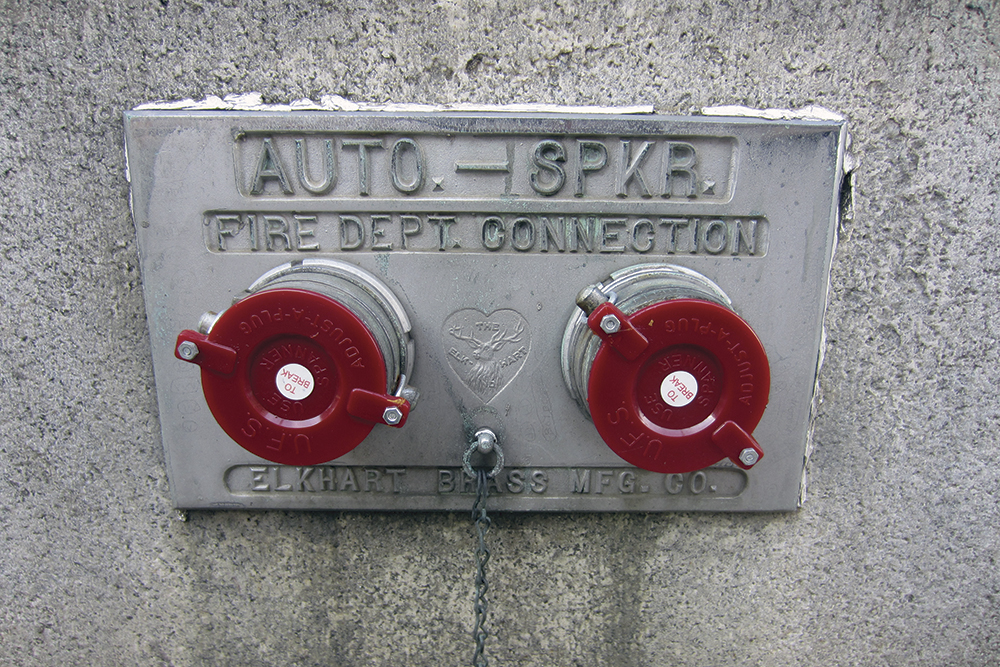 (Cont.)
12–21
Inspectors need to know the inspection requirements for water-based fire suppression systems.
(Cont.)
12–22
Inspectors need to know the inspection requirements for water-based fire suppression systems.
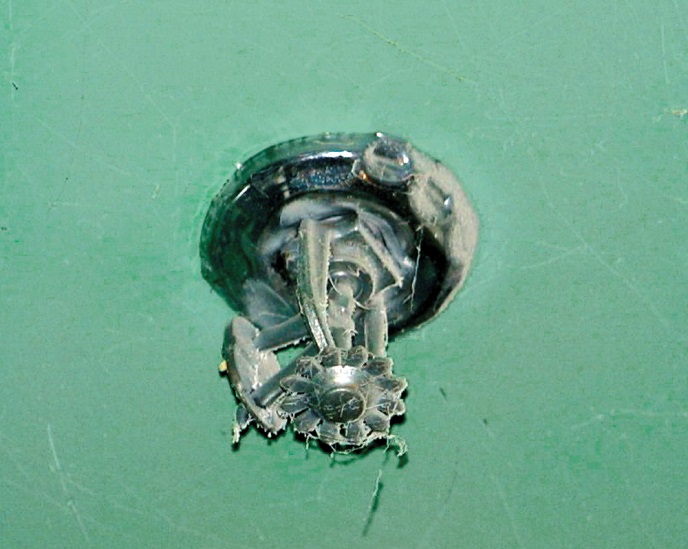 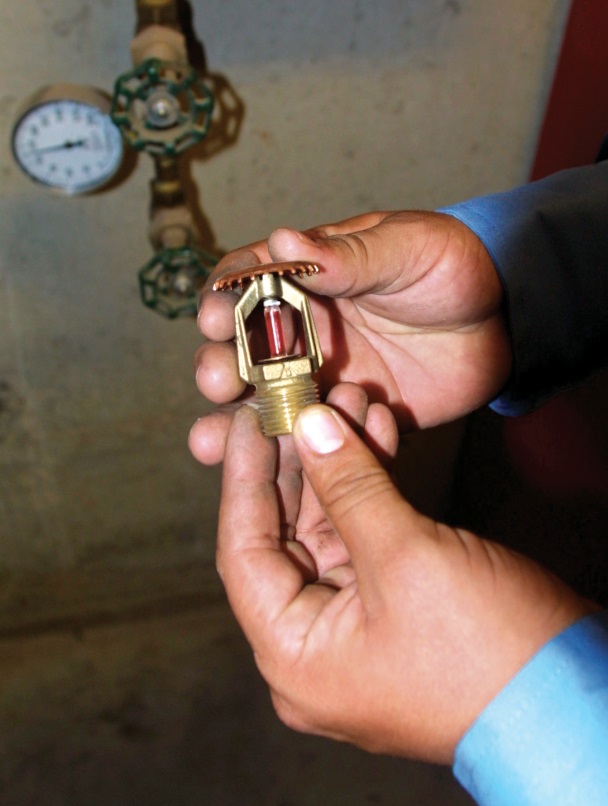 12–23
The primary purpose of the main drain is to drain water from the system for maintenance purposes.
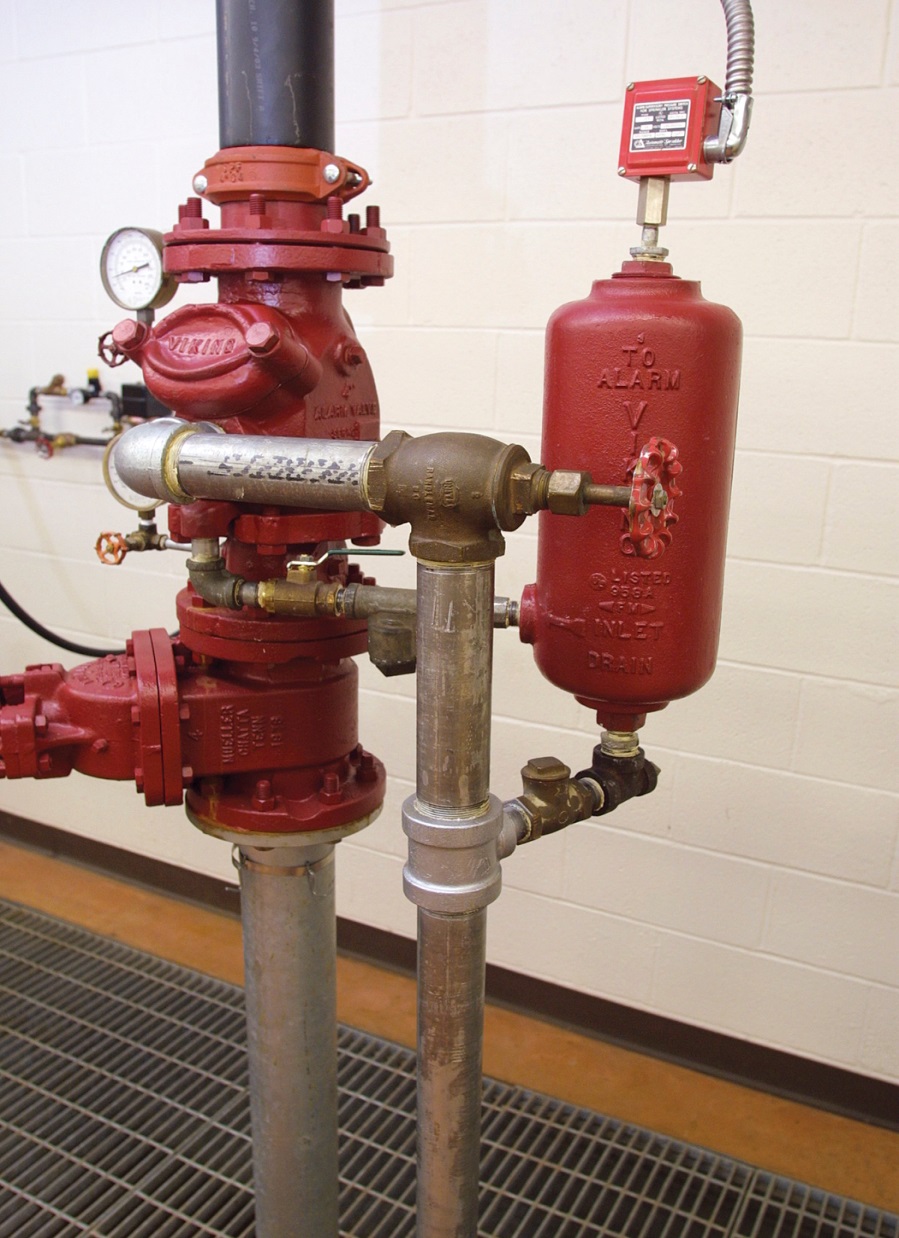 12–24
Inspectors need to understand how to perform a main drain test.
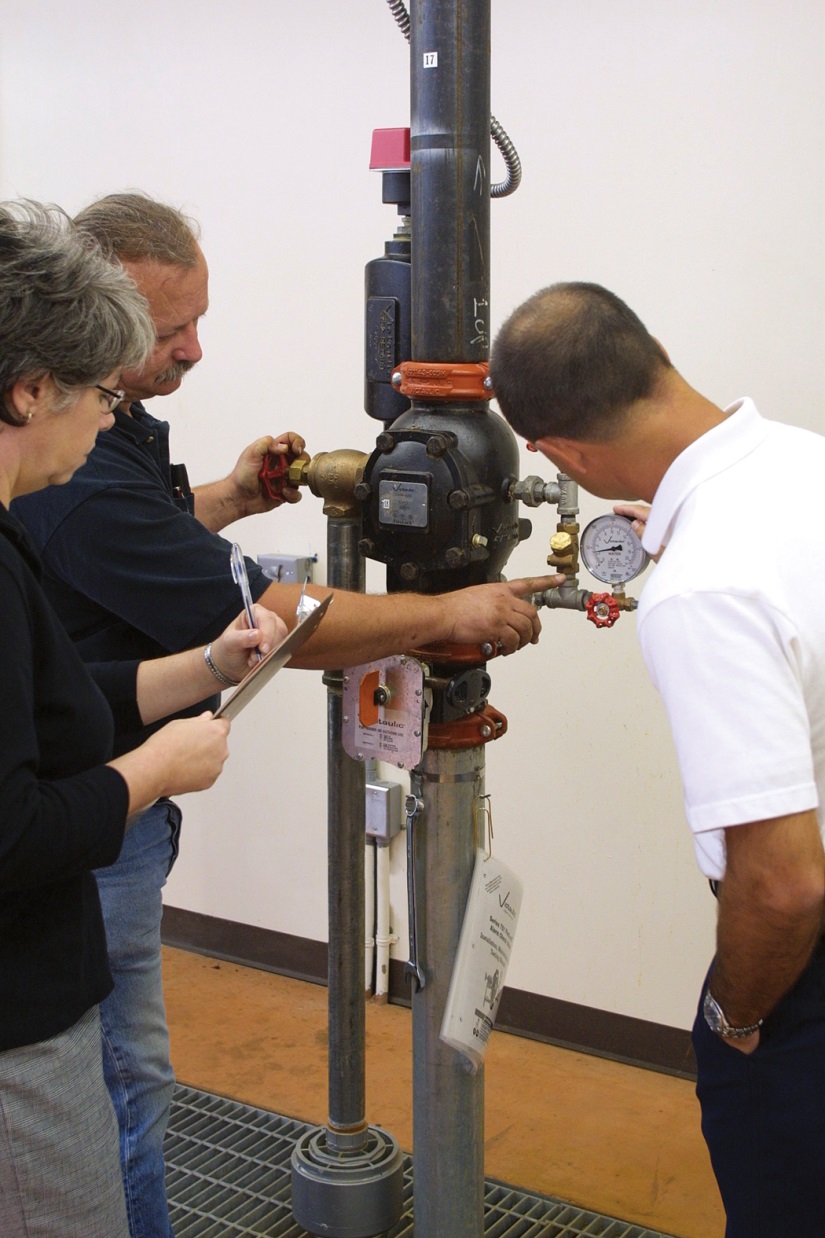 12–25
NOTE
On a system using an alarm check valve, take the pressure readings from the lower gauge because erroneously high static pressures can exist above the valve.
12–26
NOTE
The main drain will usually discharge outside the building; check the area to make sure it is clear.
12–27
Compare the new readings to previously recorded readings.
12–28
Know what to verify when inspecting a dry-pipe sprinkler system.
(Cont.)
12–29
Know what to verify when inspecting a dry-pipe sprinkler system.
(Cont.)
12–30
Know what to verify when inspecting a dry-pipe sprinkler system.
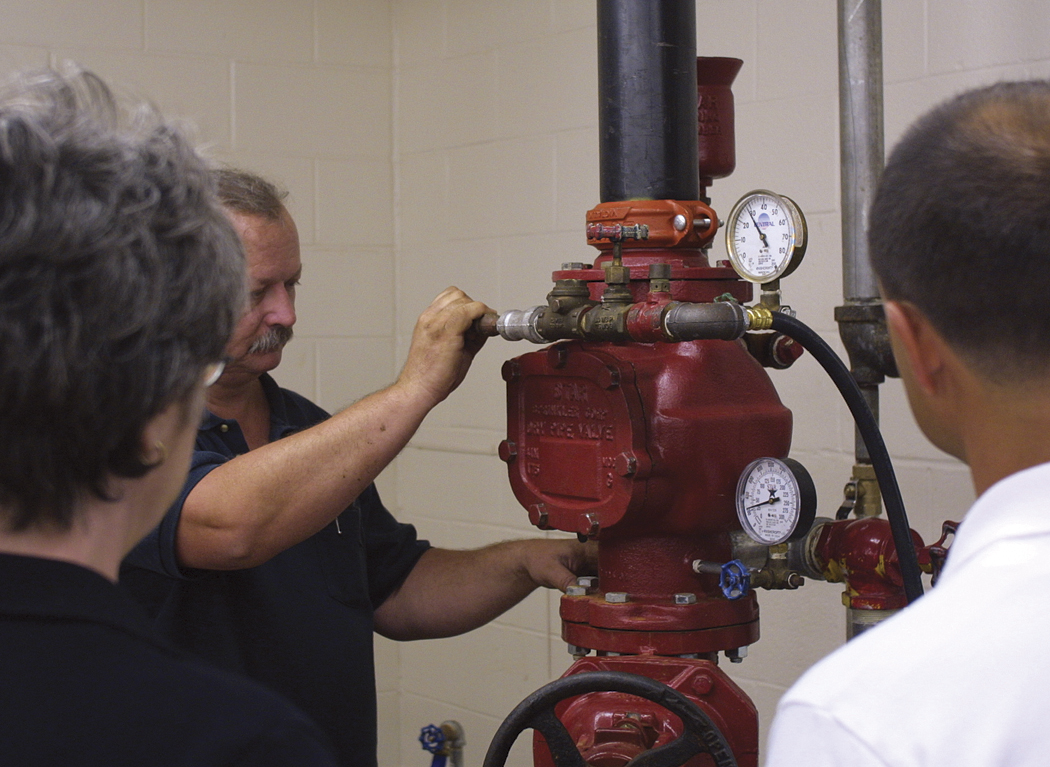 12–31
NOTE
If the system is equipped with a quick-opening device, opening the priming water test line could trip the system.
12–32
Inspectors need to understand alarm trip tests.
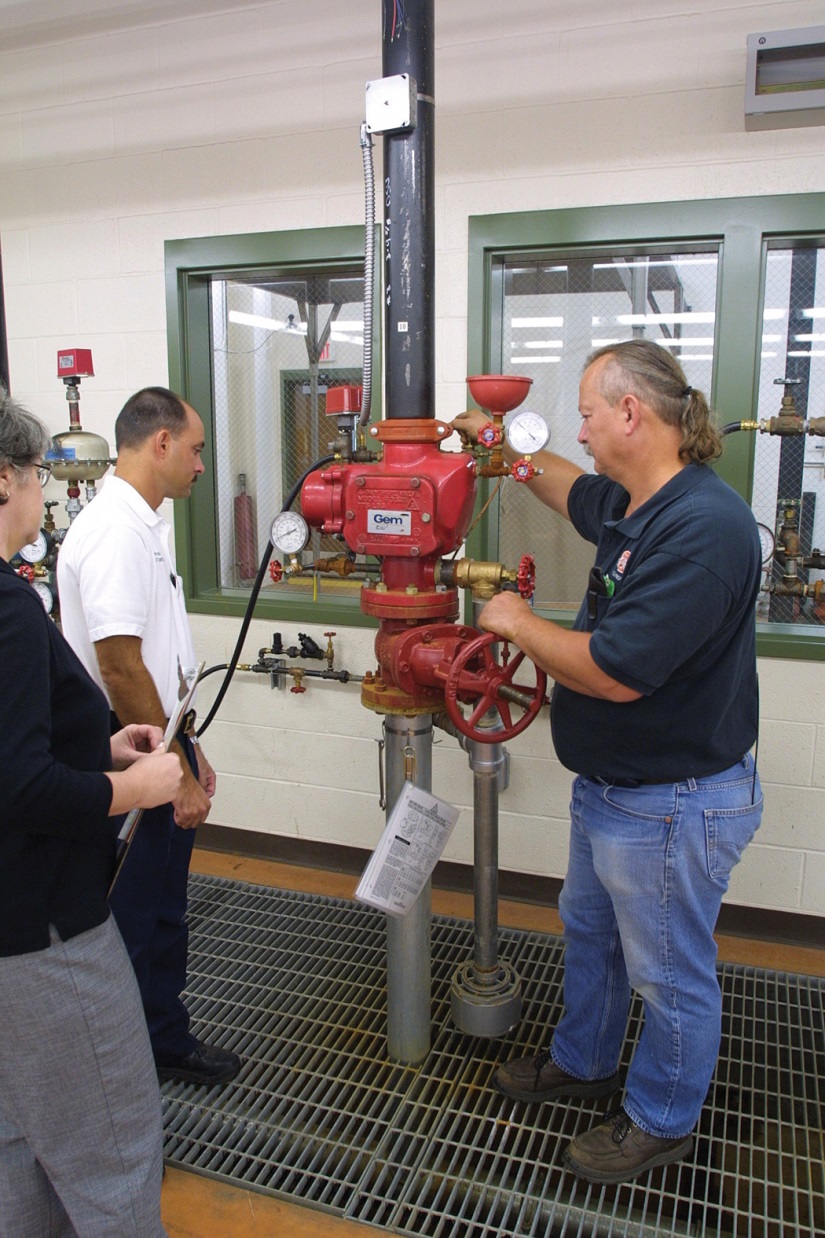 12–33
Notify the alarm-monitoring organization before conducting any tests.
12–34
Inspectors should also inspect the sprinkler cabinet.
12–35
Know what to inspect after the sprinkler system riser room.
(Cont.)
12–36
Know what to inspect after the sprinkler system riser room.
12–37
Inspectors need to understand the cold flow concept.
12–38
Inspectors need to check for sprinkler obstructions.
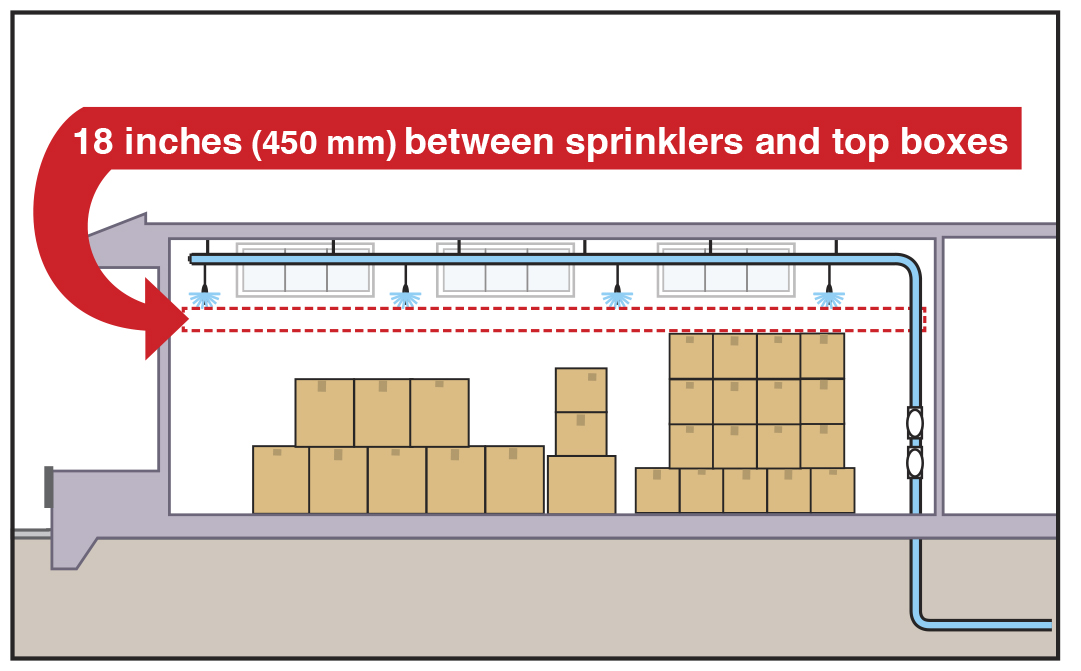 12–39
Inspect all sprinkler piping and hangers to determine that they are in good condition.
12–40
REVIEW QUESTION
Describe the steps involved in inspecting an automatic sprinkler system.
12–41
Know the characteristics of residential sprinkler systems.
(Cont.)
12–42
Know the characteristics of residential sprinkler systems.
(Cont.)
12–43
Know the characteristics of residential sprinkler systems.
12–44
In some design standards, sprinklers can be omitted from some areas in one- and two-family dwellings.
12–45
Be familiar with local amendments to the adopted fire and building codes.
12–46
REVIEW QUESTION
What are some of the conditions inspectors should check or verify when inspecting residential sprinkler systems?
12–47
Know which components and records of water-spray fixed systems require inspection.
12–48
Know what to look for when inspecting piping and fittings.
12–49
Know the general items an inspector should look for in water-spray fixed systems.
(Cont.)
12–50
Know the general items an inspector should look for in water-spray fixed systems.
12–51
REVIEW QUESTION
Name some of the water-spray fixed system components inspectors need to check during an inspection.
12–52
Know what is important to inspections of foam-water systems.
12–53
Understand the inspection requirements for foam proportioners.
(Cont.)
12–54
Understand the inspection requirements for foam proportioners.
12–55
REVIEW QUESTION
What foam-water system components should be checked during an inspection?
12–56
Understand the inspection requirements for standpipes and hose systems.
(Cont.)
12–57
Understand the inspection requirements for standpipes and hose systems.
(Cont.)
12–58
Understand the inspection requirements for standpipes and hose systems.
(Cont.)
12–59
Understand the inspection requirements for standpipes and hose systems.
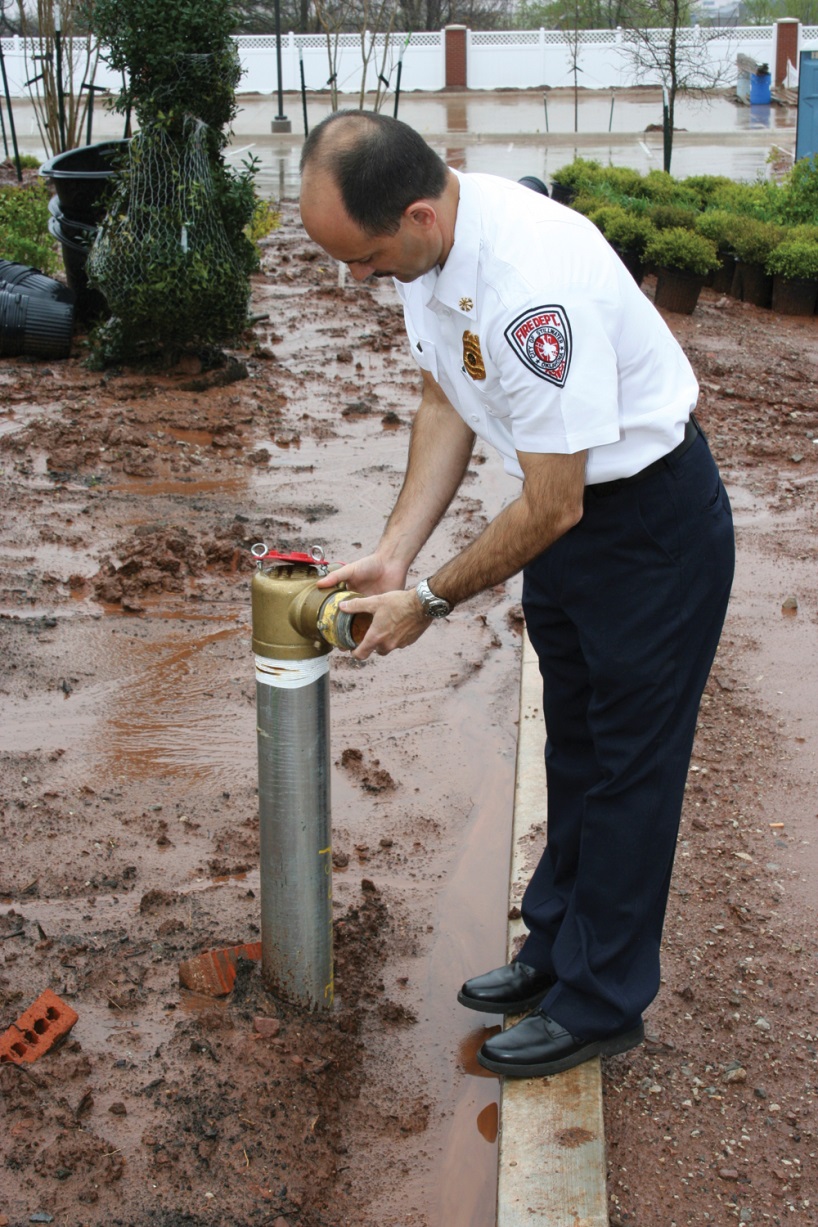 12–60
REVIEW QUESTION
What conditions should inspectors look for in standpipe and hose systems?
12–61
Understand the inspection requirements for stationary fire pumps.
12–62
(Cont.)
Understand the inspection requirements for stationary fire pumps.
12–63
REVIEW QUESTION
What are some of the inspection requirements for stationary fire pumps?
12–64
Summary
Water-based fire suppression systems have proven their value in controlling, containing, and preventing fires in many types of occupancies.
Statistics show both the life safety and property protection value of these systems.
(Cont.)
12–65
Summary
When such systems fail, the cause is generally human error.
To prevent failures, it is up to fire inspectors to determine that water-based fire suppression systems are designed, installed, tested, and inspected properly.
(Cont.)
12–66
Summary
While the property owner/occupant is responsible for performing the various tests and inspections that are listed in the NFPA® standards, it is the fire inspector who must verify the performance of the tests and inspections.
(Cont.)
12–67
Summary
This verification occurs through report reviews, witnessing tests and inspections, and performing periodic inspections in the presence of owner/occupants.
(Cont.)
12–68
Summary
An inspector must be familiar with the types of water-based fire suppression equipment, types of tests required for the equipment, and intervals at which the tests and inspections must occur.
12–69